STRATEŠKI NAČRT SKUPNE KMETIJSKE POLITIKE ZA OBDOBJE 2023–202722. november 2021
STANJE PRIPRAVE SN 2023-2027
Pripravljen novi osnutek dokumenta; povzetek; strateški poudarki
V teku javna razprava: 4. 11. 2021 – 25. 11. 2021 
Osnutek poslan v neformalno presojo na EK
Dopolnjevanje okoljskega poročila v okviru postopka Celovite presoje vplivov na okolje (CPVO)
V pripravi kalkulacije
Izvedeni številni sestanki z deležniki
STRATEŠKI NAČRT 2023-2027
Jasna intervencijska logika: analiza stanja in trendi	     SWOT analiza
potrebe	 intervencije in finančna sredstva	      cilji

Ciljna usmerjenost intervencij 
na podlagi analize stanja in ocene potreb, določeni cilji in finančna sredstva ter intervencije za doseganje ciljev.

Preverjanje uspešnost in učinkovitost izvajanja strateškega načrta
	odstopanje od zastavljenih kazalnikov	  akcijski načrti	finančne posledice

Okvir spremljanja in ocenjevanja smotrnosti SKP: prikaz napredka ter ocene vpliva in učinkovitosti izvajanja politike.
BISTVENE NOVOSTI
Poenostavitev izvajanja neposrednih plačil z ukinitvijo plačilnih pravic 
Bolj pravična porazdelitev neposrednih plačil z uvedbo preraporeditvenega plačila
Prenova sistema točkovanja OMD plačil 
Bolj ciljno naravnani ukrepi za dvig konkurenčnosti kmetijske pridelave in predelave živil (možnost prijave kompleksnejših projektov z združitvijo pogojev primarne proizvodnje in predelave)
Mladi kmetje (uvajanje FI za investicije, medgeneracijski prenos znanja)
Kolektivne naložbe 
Vključitev sektorskih intervencij za sadje in zelenjavo, vino ter čebelarstvo v SN 2023–2027
Spodbujanje vzpostavitve medpanožnih organizacij
BISTVENE NOVOSTI
Podpore za oblikovanje »ekoregij/100% lokalno«
Definicija upravičenega hektarja – vključitev neproduktivnih površin 
Okrepljena pogojenost – osnovni standardi za pridobitev plačil SKP
Shema za okolje in podnebje (SOPO)- zahtevnejša ozelenitev neposrednih plačil
Večja ambicioznost Kmetijsko-okoljsko-podnebnih plačil (KOPOP)- vključitev novih vsebin in nadgradnja obstoječih vsebin
Sprememba koncepta izvajanja KOPOP v paketni pristop
Več poudarka na rezultatski naravnanosti KOPOP 
Zaostritev zahtev v okviru posameznih (pod)intervencij KOPOP
BISTVENE NOVOSTI
Ekološko kmetovanje
Nove površinske intervencije na področju okolja: Biotično varstvo, Izvajanje ukrepov iz načrtov upravljanja zavarovanih območij, Plačila Natura 2000  
Vključitev neproizvodnih naložb, ki podpirajo cilje naravovarstvenih intervencij
Vključitev novih okoljskih intervencij na področju gozdarstva 
Specifične intervencije za produktivne naložbe, namenjene okolju in podnebju
NEPOSREDNA PLAČILA
Sektorji v težavah
(BDV na uro efektivnega dela)
USPOSABLJANJE, PRENOS ZNANJA (tudi medgeneracijski), INOVACIJE
NALOŽBE
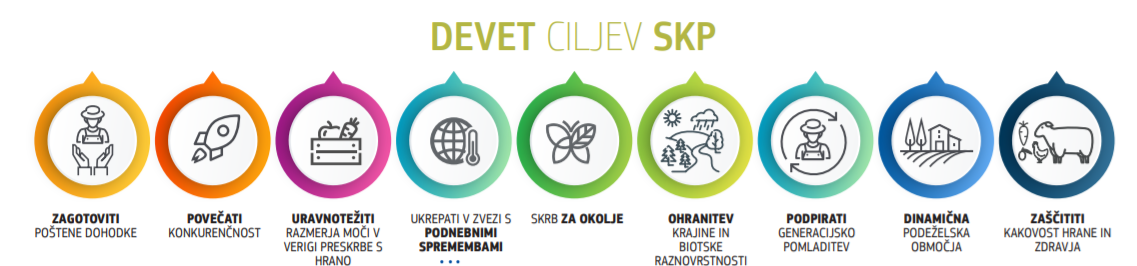 SC4
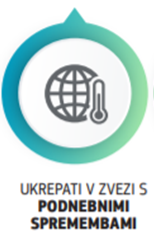 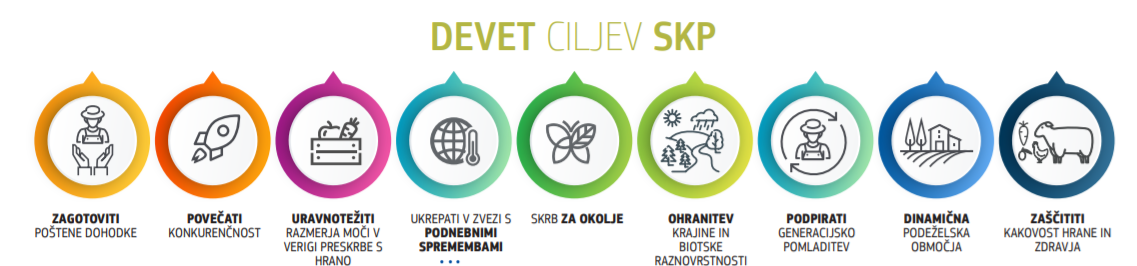 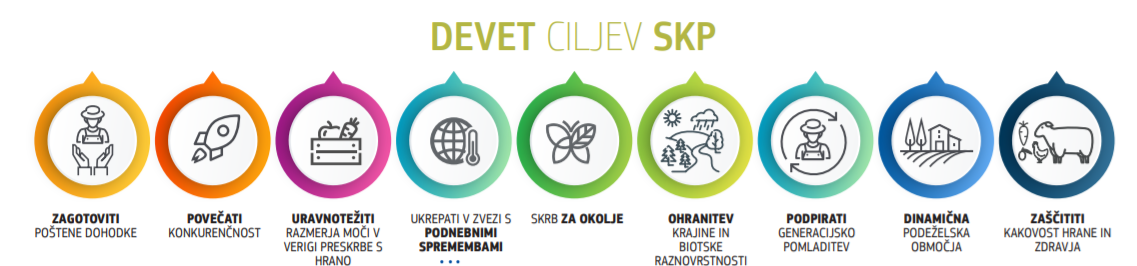 SC2
Naložbe v dvig produktivnosti in tehnološki razvoj, vključno z digitalizacijo KMG in ŽPI
Tehnološke posodobitve namakalnih sistemov
SC8
SC6
Kolektivne naložbe v kmetijstvu za skupno pripravo kmetijskih proizvodov za trg in razvoj močnih in odpornih verig vrednosti preskrbe s hrano
Naložbe v vzpostavitev in razvoj nekmetijskih dejavnosti vključno z biogospodarstvom
Naložbe v nakup kmetijske mehanizacije za upravljanje traviščnih habitatov in nakup kmetijske mehanizacije za optimalno uporabo hranil in trajnostno rabo FFS
Naložbe v prilagoditev na podnebne spremembe pri trajnih nasadih
Naložbe v razvoj in dvig konkurenčnosti ter tržne naravnanosti ekoloških kmetij
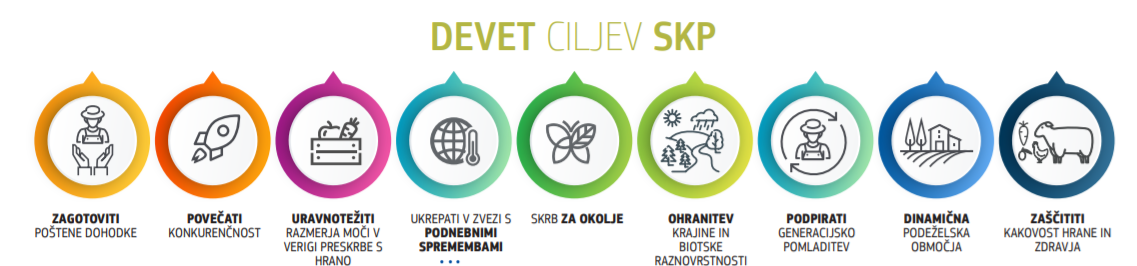 Naložbe v učinkovito rabo dušikovih gnojil
Izgradnja namakalnih sistemov
Neproizvodne naložbe povezane z izvajanjem naravovarstvenih podintervencij
SC9
Naložbe v prilagoditev KMG za izvajanje DŽ
Izvedba agromelioracij in komasacij kmetijskih zemljišč
Podintervencije KOPOP
A. Upravljavska shema
A.1 Posebni traviščni habitati
A.2 Traviščni habitati metuljev
A.3 Suhi kraški travniki in pašniki
A.4 Visokodebelni travniški sadovnjaki
A.5 Strmi travniki
A.6 Ohranjanje mejic
A.7 Sobivanje z velikimi zvermi
A.8 Planinska paša
A.9 Lokalne pasme
A.10 Lokalne sorte
A.11 Vodni viri
A.12 Integrirana pridelava poljščin
A.13 Integrirana pridelava zelenjave
A.14 Integrirana pridelava hmelja
A.15 Integrirana pridelava sadja
A.16 Integrirana pridelava grozdja
A.17 Ohranjanje kolobarja
A.18 Setev rastlin za zeleno gnojenje
A. Upravljavska shema
A.19 Zmanjšanje ostankov fitofarmacevtskih sredstev v pridelku sadja in grozdja
A.20 Opustitev uporabe insekticidov v vinogradih
A.21 Precizno gnojenje in škropljenje
A.22 Senena prireja
A.23 Izboljšanje kakovosti krme in načrtno krmljenje goved
A.24 Krmljenje z zmanjšano količino dušika pri prašičih pitancih
A.25 Izboljšanje kakovosti krme in načrtno krmljenje ovc in koz
B. Upravljavsko-rezultatska shema
B.1 Habitati ptic vlažnih ekstenzivnih travnikov
C. Rezultatska shema
C.1 Ohranjanje suhih travišč
27 podintervencij
AKIS - Agricultural Knowledge and Innovation Systems
Usposabljanje svetovalcev v okviru intervencije Izmenjava znanja in prenos informacij kmetom in lastnikom gozdov ter usposabljanje svetovalcev
Namen intervencije: pridobivanje in prenos specifičnega znanja na najbolj ključnih področjih za razvoj in prilagajanje KMG
VEČLETNI FINANČNI OKVIR 2021-2027: Sredstva za Slovenijo 1,8 mrd EUR

I. STEBER: za neposredna plačila: 920,7 mio EUR, za vinogradništvo v okviru I. stebra: 33,9 mio EUR, za čebelarstvo v okviru I. stebra: 4,5 mio EUR
II. STEBER: za politiko razvoja podeželja iz VFO: 795,6 mio EUR, za politiko razvoja podeželja iz EURI: 73,3 mio EUR
2014-2022
+ NEXTGEN KOHEZIJA 38,7 mio €
2023-2027
1. STEBER EKJS + 2 leti
814.684.000 €: neposredna plačila (2015-2020)
263.060.104 €: neposredna plačila (VFO za 2021 in 2022)
30.270.000 €: vino (2015-2020)
9.698.000 € vino (VFO za 2021 in 2022)
2.248.247 €: čebele (2015-2020)
1.298.910 €: čebele (VFO za 2021 in 2022)
	= 1.121.259.297 €

	140 mio € /leto
II. STEBER EKSRP + 2 leti
837.849.803 € (PRP 2014-2020)
244.715.217 € (VFO za 2021 in 2022)
73.294.157 € (EURI iz VFO)
+ NACIONALNA SREDSTVA
	
   = 1.155.859.177 € + SLO = 1,5 mrd
STRATEŠKI NAČRT 2023 – 2027	
Za I. steber: 685.142.535 €
Neposredna plačila: 657.650.260 €
vino: 24.245.000 €
čebele: 3.247.275 €
Za II. steber: 884.758.663 € (EU + SLO)
Za I. in II. steber:  = 1.569.901.198 €

   137 mio € /leto        177 mio € /leto
		314 mio € /leto
167,4 mio € /leto
307,4 mio € /leto
IZVEDBENI DEL SN 2023-2027
Glavne spremembe: 
Definicija kmeta /Definicija kmetije
Referenčna parcela in z njo povezane spremembe GERK- popravki glede krajinskih značilnosti- popravki GERK in prijave na ZV –dvosmeren proces
Prijava zbirne vloge (tako kot sedaj in dodatno sprememba pri popravku sprememb vloge (upravičenec, upravna enota in ali uradna dolžnost)
Monitoring površin (AMS sistem) – vloga svetovalne službe, pomoč kmetu 
Poenostavitve poslovnega načrta, informatiziran poslovni načrt (sestavni del informacijskega sistema) 
Priprava izvedbenega dela SN 2023-2027 (uredbe, evidence…) – vključitev svetovalne službe
Delavnice za kmete – seznanitev in uvajanje novosti
OPREDELITEV POJMOV – SPREMEMBA ZKME
KMETIJSKO GOSPODARSTVO (KMG)
„Kmetijsko gospodarstvo pomeni vse enote, ki se uporabljajo za kmetijsko ali kmetijsko in gozdarsko dejavnost ter z njimi povezane dopolnilne dejavnosti, in s katerimi upravlja kmet ter se nahajajo na ozemlju Republike Slovenije.“

 KMG obsega:
kmetijska in gozdna zemljišča, 
stavbe ali dele stavb, skladišča, silose, rezervoarje za kmetijske pridelke ali predelane pridelke, stavbe za opravljanje storitev, objekte namenjeni za opravljanje dopolnilne dejavnosti,
kmetijsko mehanizacijo in ostalo opremo,
živali. 

Velikost kmetijskih gospodarstev bo definirana s standardnim prihodkom.
• Definicija KMG povzema EU definicijo.
• Sledimo očitkom revizije.
OPREDELITEV POJMOV – SPREMEMBA ZKME
KMET
„Kmet upravlja kmetijsko gospodarstvo in je odgovoren za opravljanje kmetijske dejavnosti na kmetijskem gospodarstvu, ima pravico vlagati vloge iz naslova ukrepov kmetijske politike in je dolžan posredovati podatke v evidence z delovnega področja MKGP.“ 

Kmet: 
upravlja kmetijsko gospodarstvo na območju RS,
opravlja vse kmetijske dejavnosti v svojem imenu in za svoj račun, 
je imetnik vseh živali na kmetiji. 

• Kmet je lahko: 
- fizična oseba, 
- pravna oseba, 
- skupnost fizičnih ali pravnih oseb (agrarne in pašne skupnosti). 

• Ima samo eno KMG.

• V primeru kmetije se kmet imenuje nosilec kmetije.
OPREDELITEV POJMOV – SPREMEMBA ZKME
• Kmetija je kmetijsko gospodarstvo, s katerim upravlja nosilec kmetije. 
• Nosilec kmetije je fizična oseba, ki ni s.p. 

„Nosilec kmetije opravlja kmetijsko dejavnosti na kmetiji v svojem imenu in za svoj račun.“ 

Na istem naslovu stalnega prebivališča je lahko samo en nosilec kmetije.
 Nosilec kmetije lahko določi začasnega skrbnika kmetije za primer svoje smrti.

DRUŽINSKI ČLAN: se vpiše v RKG na podlagi pisnega soglasja nosilca in družinskega člana, da: 
 družinski član dela na kmetiji,
 daje nosilcu kmetije pravico do uporabe nepremičnin in premičnin v njegovi lasti, ki so namenjene kmetijski dejavnosti na kmetiji.
• Starost min 15 let 
• Je v ustreznem sorodstvenem razmerju z nosilcem kmetije ( ostaja enako?)
BISTVENE NOVOSTI – ZBIRNA VLOGA
Rok za oddajo zbirne vloge in rok za oddajo dopolnitev (povečanje zahtevka) določi DČ.
Fizični dokumenti se sprejemajo le še izjemoma.
Razširjen geoprostorski obrazec (nove rabe in elementi, ki se nanašajo na pogojenost, bolj natančen popis posevkov in drugih atributov, kot so na primer FFS).
Možnost popravljanja GERK-ov (na primer raba) na zbirni vlogi.
Manj kontrol na kraju samem zaradi AMS.
BISTVENE NOVOSTI – AMS (AREA MONITORING SYSTEM – SISTEM ZA SPREMLJANJE POVRŠIN)
Obvezen element IAKS-a, ki se z letom 2023 uporablja vsaj za osnovno dohodkovno podporo za trajnost in OMD, od 2024 naprej pa za vse površinske intervencije.
Del AMS je spletno orodje za komunikacijo z upravičenci (SOPOTNIK).
Preverjajo se vsi pogoji upravičenosti, ki se jih da spremljati s sateliti Sentinel ali drugimi najmanj enakovrednimi satelitskimi posnetki.
Sistem zelenih, rumenih in rdečih bunkic, pri čemer se rdeče nanašajo na ugotovljena neskladja. Kršitve na parcelah (rdeče bunkice) lahko upravičenec odpravi do roka za oddajo dopolnitev, ki ga postavi DČ. V nasprotnem primeru te predstavljajo sankcijo.
Zelo pomembna je pravilna prijava GERK-ov v RKG in posevkov na zbirni vlogi => neustrezna prijava pomeni rdečo bunkico in posledično več ukrepanja s strani kmeta oziroma svetovalca.
NADALJNJI KORAKI
Javna razprava: 4. 11. 2021 – 25. 11. 2021 
November/december 2021: 
neformalno usklajevanje z Evropsko komisijo
Skladno s prejetimi pripombami deležnikov in EK dopolnjevanje in usklajevanje SN 2023-2027
Od novembra 2021 dalje: intenziviranje postopka CPVO
December 2021: obravnava SN 2023–2027 na Vladi RS
Do 1. 1. 2022: posredovanje uradnega predloga SN 2023–2027 na Evropsko komisijo
Od januarja 2022 formalno usklajevanje z EK
Priprava in usklajevanje izvedbenega dela SN 2023-2027: Aktivacija delovnih skupin za izvedbo SN, Priprava izvedbenih uredb, Vzpostavitev in nadgradnja e-sistemov
Vzpostavitev upravljavske strukture SN
1. 1. 2023: začetek izvajanja SN 2023–2027
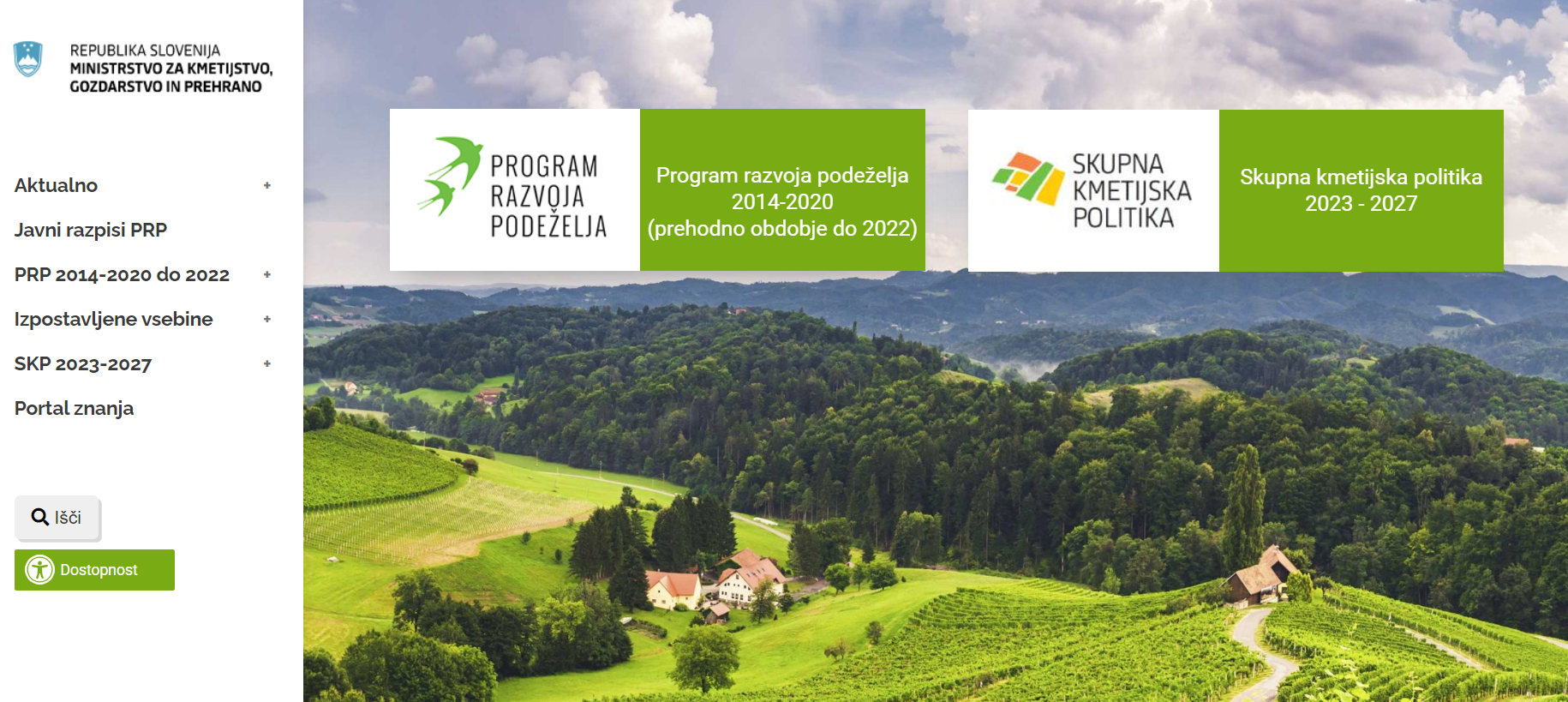 HVALA ZA POZORNOST!
elektronski naslov: sn.mkgp@gov.si 		NOVA spletna stran: skp.si